A Discourse on the Zygomycetes
Mark Bolda
UCCE
February 5, 2020
Introduction
What are the zygomycetes?
Biology of the zygomycetes
Epidemiology of the zygomycetes
Management of the zygomycetes
Leak rot Mucor
Leak Rots Mucor
Leak rot Mucor
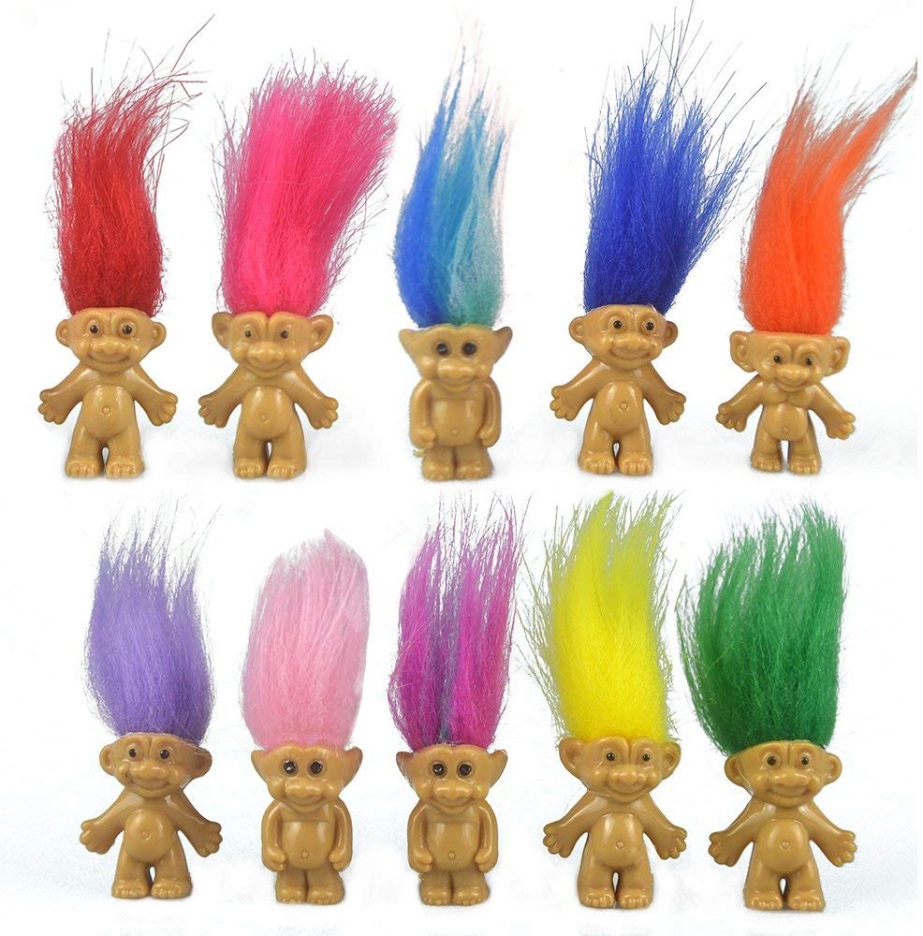 Leak rot Rhizopus
Rhizopus
NOT Botrytis gray mould
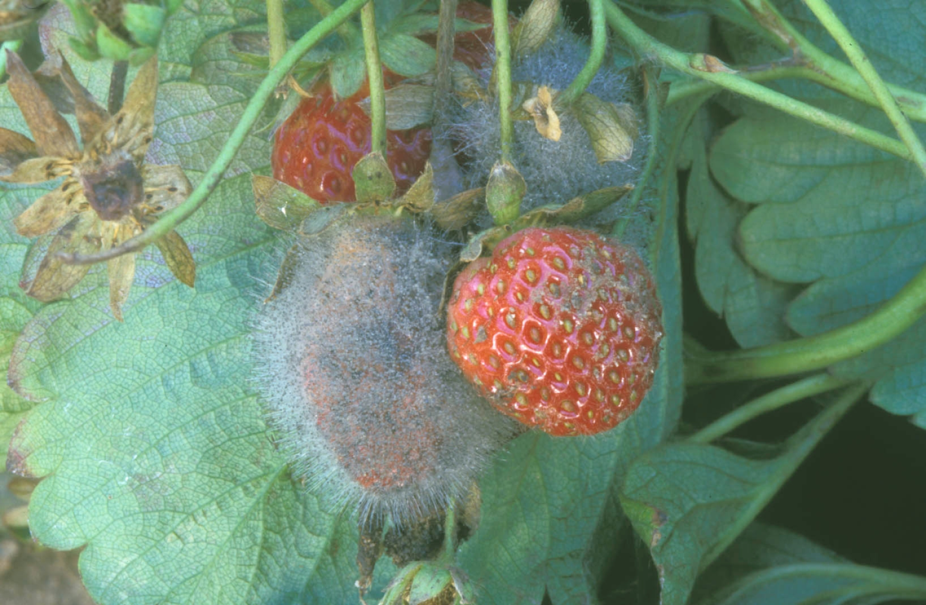 Worldwide problem
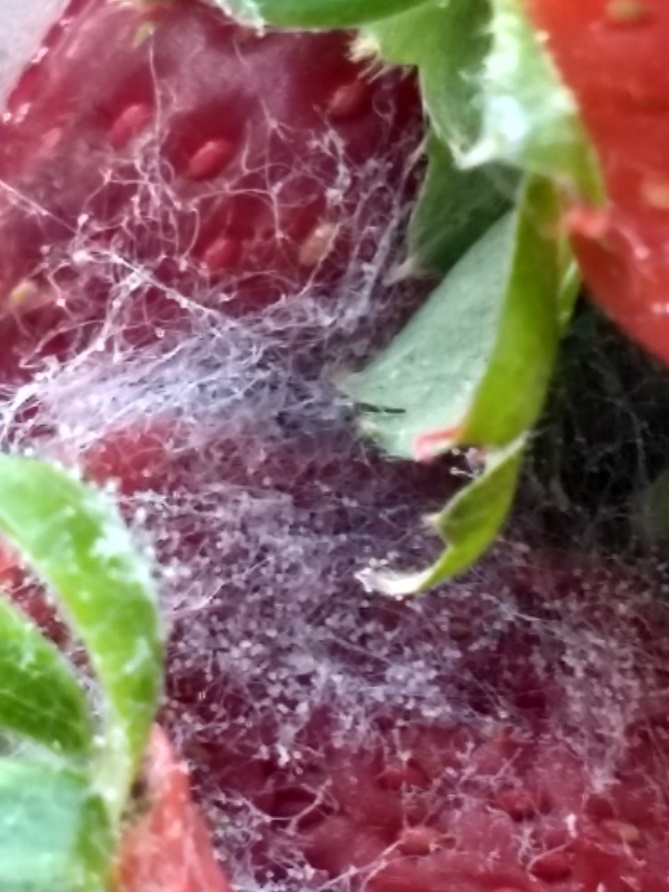 Saher Khan with TradeKing in Zambia, Africa “fruit become watery a day after harvest, soft cottony feel with exudation of liquid after that”
Morphology
Hyphae are 10 – 20 micrometers wide
Coenocytic
Sporangiophores attached to stolons that attach to substrate by rhizoids.
Homokaryotic
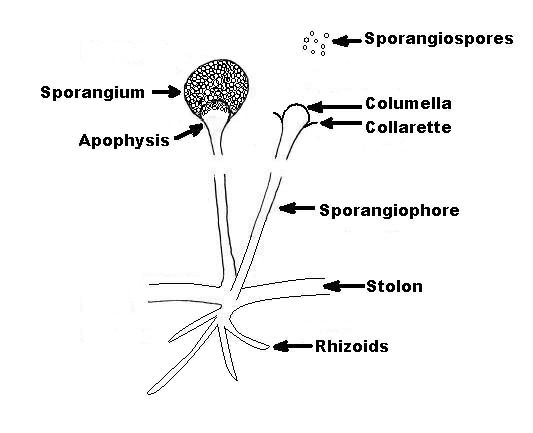 Biology
Colonize dead organic matter and debris.
Form a resilient structure called a zygospore to resist drying and weathering.
BiologyPectolytic Activity
Enzyme produced by the fungus lyses cell walls, causing the leak.
Enzyme alone is heat stable, and continues to function even in absence of the fungus.
Epidemiology
Found in soil in the absence of strawberry
Gain entry to strawberry fruit by wounds and bruising.
Active around 65oF and up.
What are the scientists doing for you?
Extension
Progressive Crop Consultant, Sept/Oct 2019
Research: Management
Refrigeration to limit disease advancement – some species grow at temperatures down to 32o F.
In field sanitation to reduce inoculum.
No touch of leak fruit to reduce spread of spores.
Quality control to reduce packing rotten fruit.
Research:Fungicides
Botran – not registered for strawberry, many MRL restrictions.
Implementing fungicidal screens spring 2020, with an eye to field trials in the fall of first candidates.
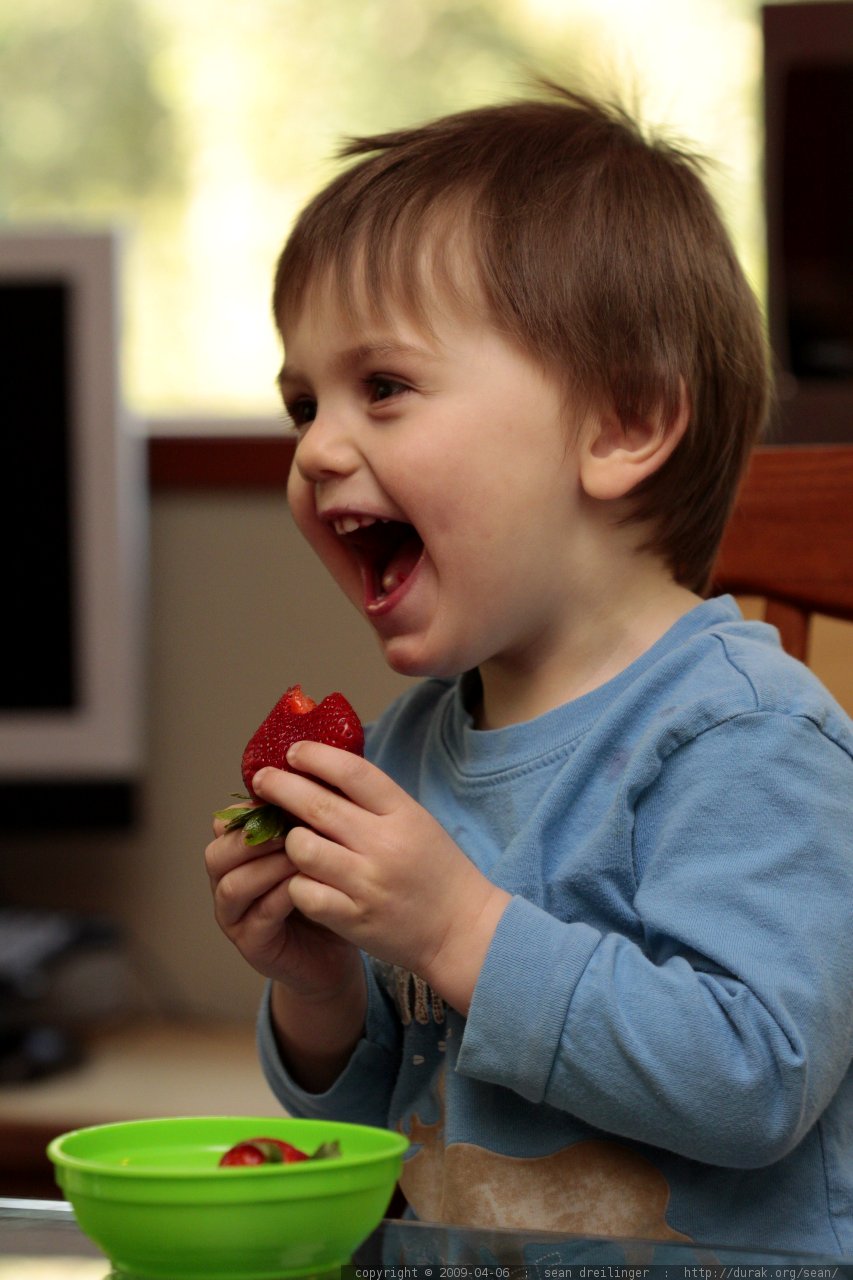